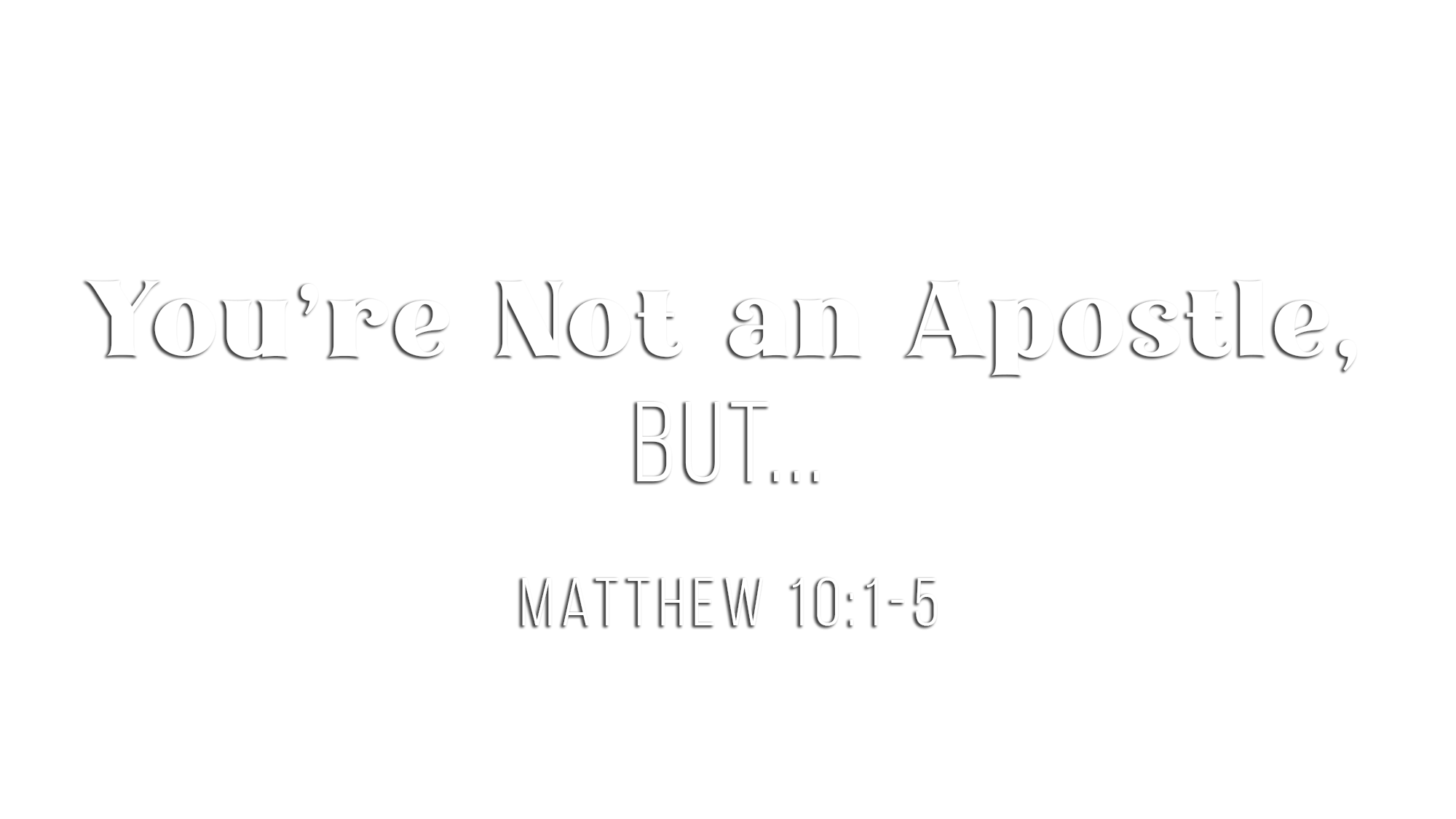 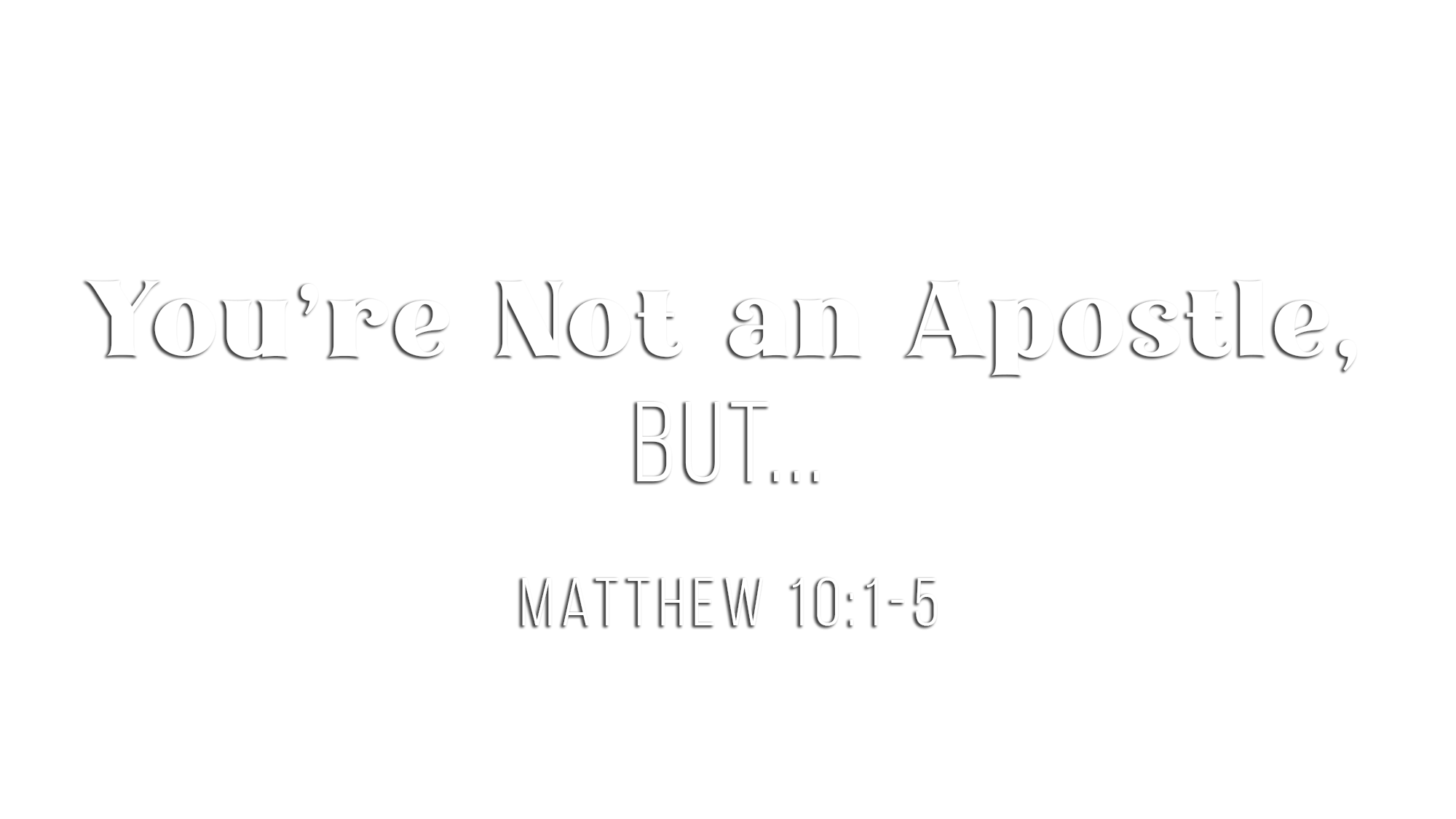 You’re to SPEND TIME WITH JESUS (Mark 3:14; cf. 1 John 1:7)
You’re SENT OUT BY JESUS (Matt. 10:5; cf. Mark 16:15)
You’re STATIONED WITH PURPOSE BY JESUS (Acts 2:40; 2 Cor. 5:18-20)
You SPEAK A MESSAGE FROM JESUS (Acts 6:4; 2:22-36; 1 Cor. 15:1-4)
You’re STRENGTHENED BY JESUS (Phil. 2:13; 4:13; Heb. 13:21)
You SERVE ON JESUS’ TEAM (Matt. 28:20; 1 Cor. 3:9)
Believe that Jesus is the Son of God – John 8:24
Repent of your sins and turn toward God – Luke 13:3
Confess your faith in Jesus Christ – Matthew 10:32
Be immersed into Christ – Mark 16:16
God will forgive all of your sins – Acts 2:38
God will add you to His church – Acts 2:47
God will register you in heaven – Hebrews 12:23
Be a faithful disciple of Christ – Matthew 25:23